Барселона
Презентацию подготовила: Ботникова МарияРуководитель: Ерохина Наталья Васильевна
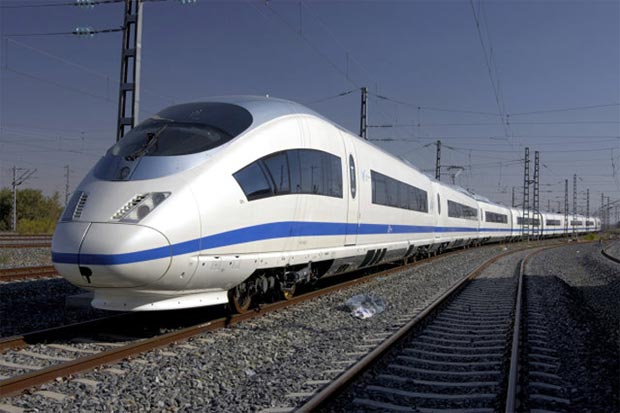 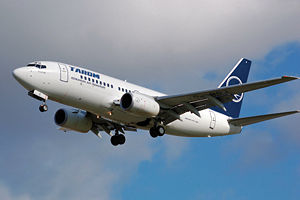 На поезде: 50-60 часов
На самолете: 4 часа
Карта Испании
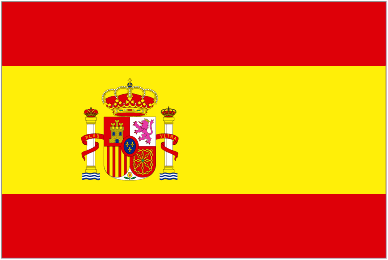 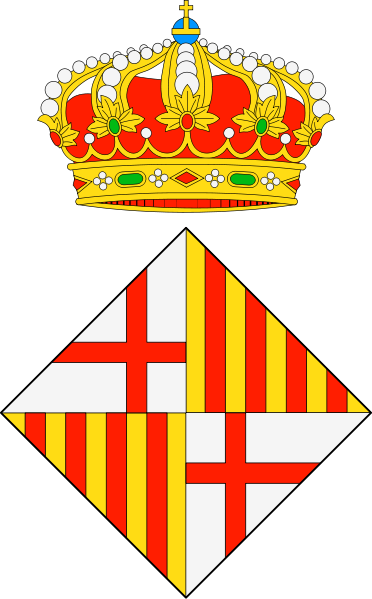 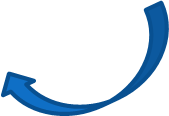 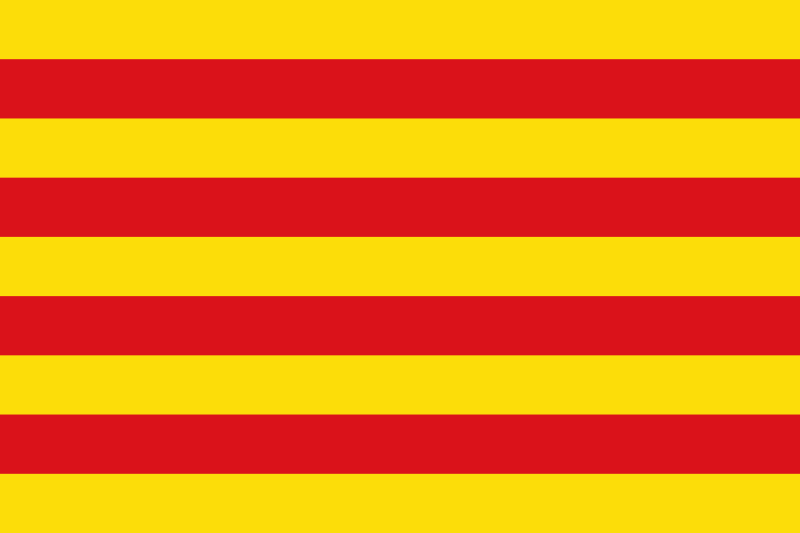 В Барселоне проживают около 1 600 000 человек
Ежегодно в Барселону приезжает 6,5 млн туристов
Географическое положение
Собор Святого семейства
Прогулочный проспект Рамблос
Поющие фонтаны Монтжуик
Парк Гуэль
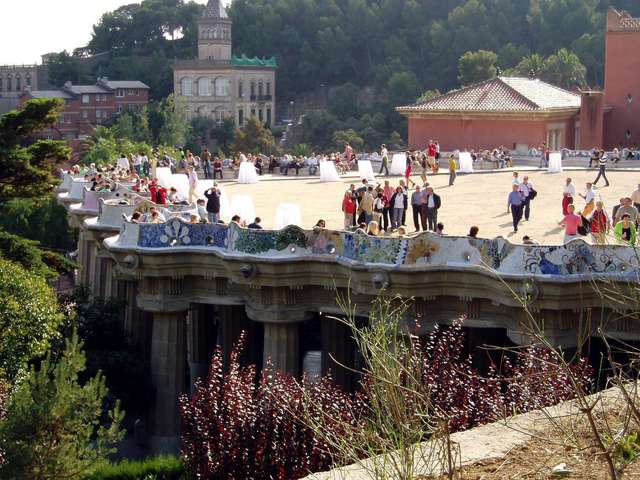 Аквариум Барселоны
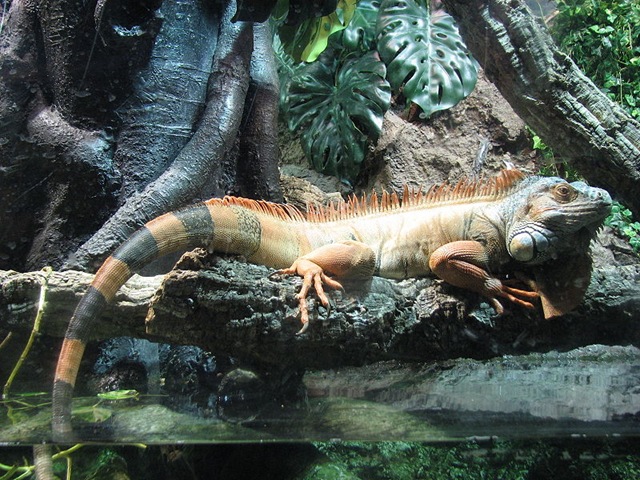 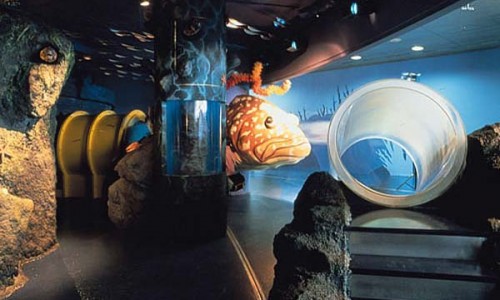 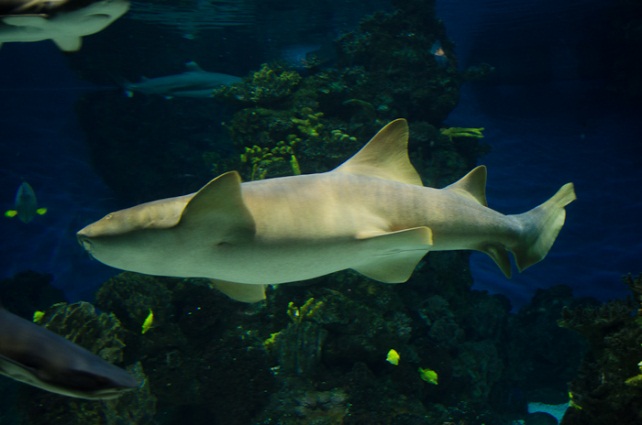 Дом Мила
Испанская деревня
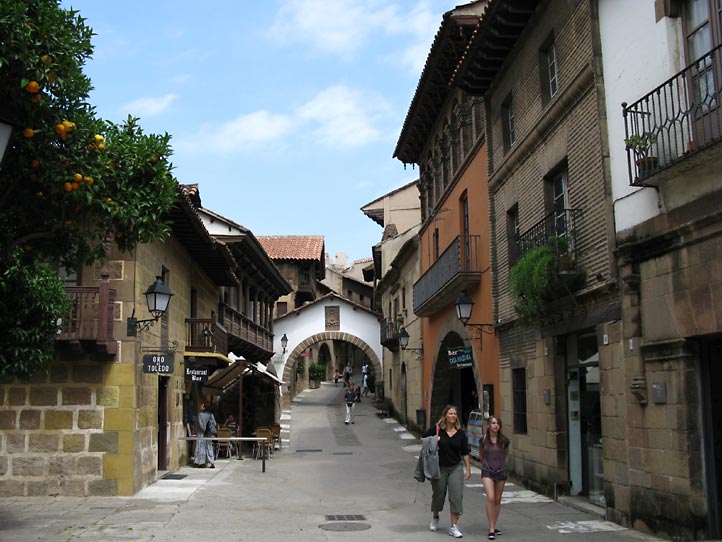 Зоопарк Барселоны
Тибидабо
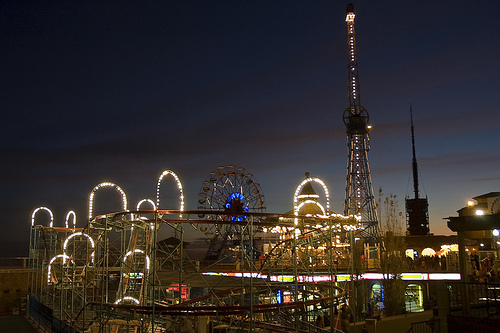 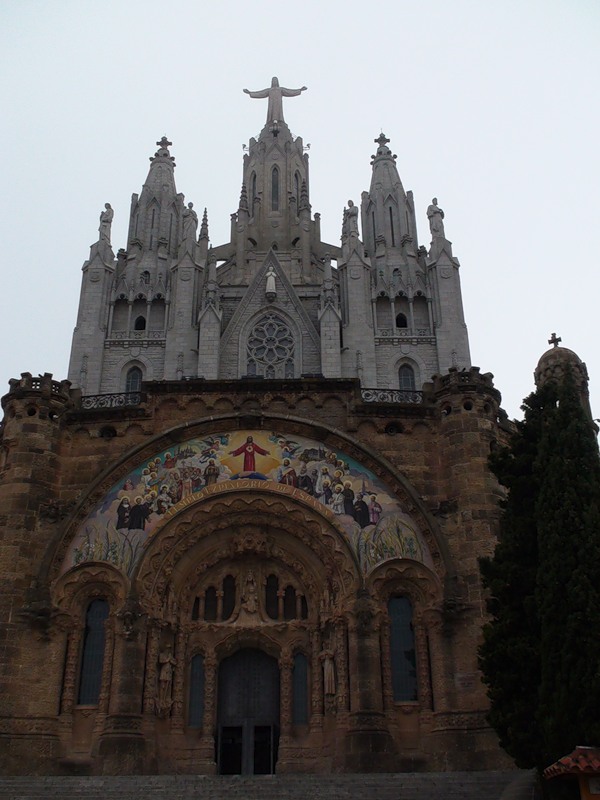 Дом Батльо
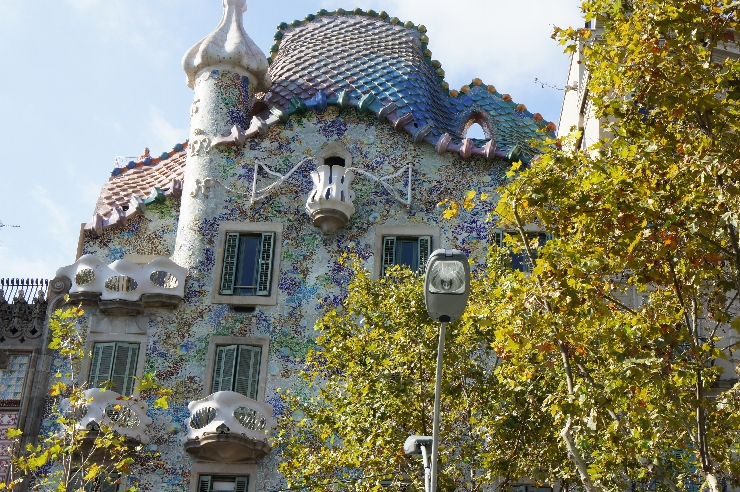 Паэлья